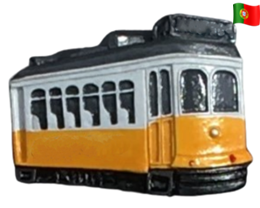 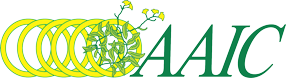 35th Annual Conference & Meeting 
Lisbon, Portugal
September 1-5, 2024
Title
Authors
Affiliations
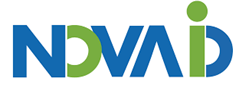 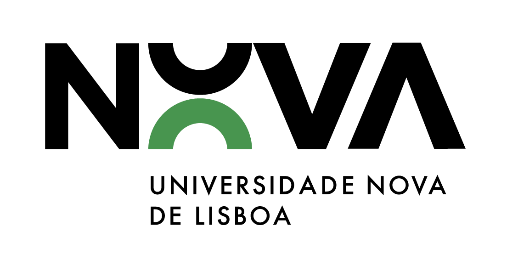 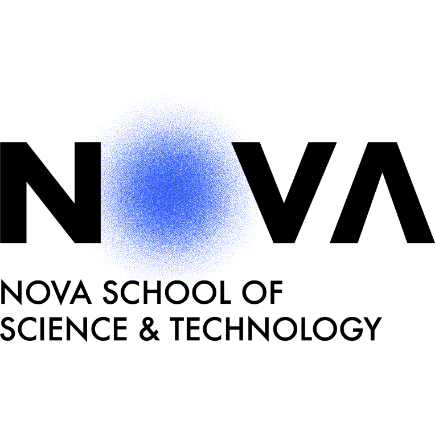 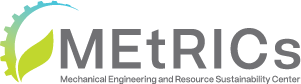 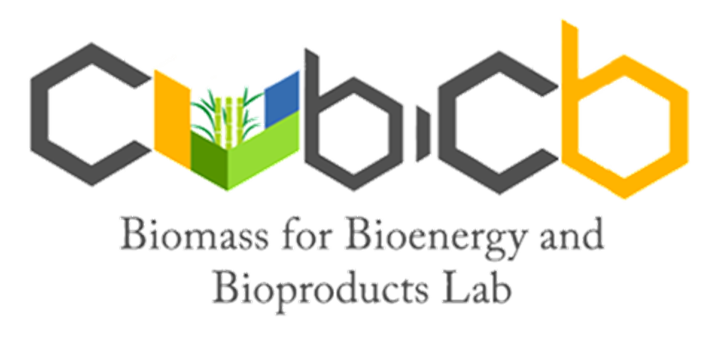